Do Now

Answer the questions below:

Who wrote A Christmas Carol? 		

In which century was it published?		

In which decade was it published?

In which city is it set?	

What is the name of the main character?

What is the name of the person he employs as a clerk?

What does the word ‘miser’ mean?

What is a ‘workhouse’?
Do Now

Read the passage below and answer the questions:








How long ago did Marley die?

What is Scrooge’s occupation?

Line 4: What does the word ‘dismissed mean?

What ‘injudicious’ action does Scrooge’s nephew take?
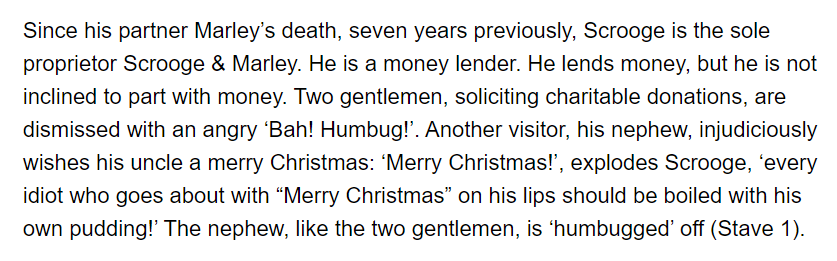 Do Now

Read the first two pages of Stave Two and answer the questions below:

What does the word ‘astonishment’ mean? (28)

What time is it when Scrooge wakes-up? (28)

Why does he express ‘great astonishment’ at the time? (28)

What does the word ‘perplexed’ mean? (29)

Who is the ‘Ghost’? (29)
Do Now

Read the first two pages of the novel and fill-in the gaps:

’Marley was dead: to __1__ __2__’

‘Marley was as __3__ as a door-nail’

‘And even __4__ was not so dreadfully cut up by the __5__ __6__’

‘There was no doubt that __7__ was __8__’

‘Scrooge never painted out Old __9__ name’
Do Now

Identify the four statements that are true:

There were only two mourners at Jacob Marley’s funeral

Scrooge did not paint out Marley’s name from the business sign after his death

Marley has been dead for eight years

The weather at the start of the chapter is foggy

It is Christmas Eve at the start of the chapter

Scrooge’s nephew is called Bob Cratchit

Scrooge’s nephew asks if Scrooge would like to go to dinner

Scrooge donates a small amount of money to help the poor
Do Now

Identify whether each of the statements below is true or false:

The ghost of Marley first appears on the door handle			

Marley has been dead for seven years				 			

Marley’s first name is James

The ghost of Marley’s chain is formed of golden coins and jewels

The Ghost of Christmas Past has a small stature						

Scrooge’s sister is called Fiona

Scrooge expresses regret at not give a carol singer some money

Scrooge’s former employer is called Fezziwig
Do Now

Identify which statements are true and which are false:

Scrooge does not allow Bob to have fire

Fred invites Scrooge for dinner on Christmas Day

Scrooge criticises Fred for falling in love and getting married

Scrooge refuses to give Bob ‘holiday pay’ on Christmas Day

Scrooge lives in the place where Marely used to live

The Ghost of Marley says to Scrooge has a chance to escape a terrible fate

Scrooge asks the Ghost of Marley to remove the cash boxes from his chain

Scrooge says ‘Humbug!’ after the Ghost of Marley leaves him
Do Now

Identify the page numbers where each of the events below take place:

The Ghost of Christmas Past appears in Scrooge’s room

Scrooge sees joyful festive scenes in the street

Scrooge sees Bob’s family prepare their Christmas meal

Scrooge sees Tiny Tim being brought into the house by Bob

Scrooge sees Fred and his wife play party games

Scrooge sees the figures of Ignorance and Want
Do Now

Identify the speakers from Stave Two:

‘Rise! and walk with me’

‘These are just shadows of the things that have been’

‘Dear, dear brother’

‘Bring down Master Scrooge’s box, there’

‘Hilli-ho!’

‘My time grows short’

‘Another idol has displaced me’

‘Remove me!’
Do Now

Identify how Scrooge is connected to each of the characters below:

Bob 

Fred

Jacob Marley

Fan

Fezziwig

Belle
Do Now

Skim read pages 41-44 and answer the questions below:

What is the name of Scrooge’s fellow apprentice? 				

Which character is described as ‘one vast substantial smile’?			

What instrument does musician play?				 			

Which character does a ‘positive light’ shine from?			

What time does the dancing end?							

Which character acts ‘like a man out of his wits’?
Do Now

Connect a character from the novel to each of the adjectives below:

Miserly 			

Cheerful			

Stoical 			

Solitary			

Benevolent			

Regretful			

Ephemeral 		

Disconcerting
Do Now

Connect each item with a character:

Chains 

Light

Money

Family

Dancing

Heartbreak

Torch

Crutches

Regret
Do Now

Unscramble the words below that you can use to describe Scrooge:

ylnniefrUd

dalsItoe

nstatMriphois

leiryMs

oetslHi

Reud

Gdyere

agnUnrci
Do Now

Unjumble the sentences below so that they make sense:

Present visits Ghost Christmas The Scrooge of

joyful character a and Present of The benevolent is Christmas Ghost

Christmas morning scene a shown on is Scrooge
Do Now

Fill-in the gaps:

‘Hard and sharp as _______’ (2)

‘Scrooge had a very _______ fire, but the clerk’s fire was so very much _______’ (4)’	 

‘Tiny Tim was growing _______ and _______’ (65)

‘_______ _______, excited by the two young Cratchits, beat on the table’ (66)

‘Bob held his little _______ hand in his’ (68)

‘Scrooge was the _______ of the family’ (70)
Do Now

Identify the speakers and staves:

‘Because you fell in love!’							 

‘You will be haunted’								

‘A solitary child, neglected by his friends, is left there still’		 	

‘Yo ho, there!’

‘Another idol has displaced me’		

‘I’ll give you Mr Scrooge, the Founder of the Feast!’				

‘His wealth is of no use to him’							

‘Beware them both’						 	

‘Have they no refuge or resource?’
Do Now

Put Scrooge’s visits in the correct order:

The group of thieves

The Ghost of Christmas Present

Fred

The Ghost of Christmas Past

Fezziwig	

Fred’s family

Belle

Bob’s family

The Ghost of Christmas Yet to Come
Do Now

Put the events in the correct order:

Fezziwig dances with Mrs Fezziwig

Scrooge sees the Ghost of Jacob Marley 

Belle and her husband discuss Scrooge

Scrooge refuses to accept Fred’s invitation to dinner

The Ghost of Christmas Present reveals the figures of Ignorance and Want	

The Cratchit family mourn for Tiny Tim

A group of businessmen discuss Scrooge’s death

Scrooge is shown his gravestone

Scrooge remembers the kind words he received from Fan
Do Now

Identify and correct the five errors in the passage below:

The Ghost of Jacob Marley transports Scrooge to a meeting hosted by Jaggers, the merchant to whom he was a servant as a young man.  Later, he sees a slightly older version of himself in conversation with a young woman named Sarah.  She is breaking off their engagement, complaining that greed has corrupted the love between them.